BCG
Matrix
www.Flixabout.com
Boston Consulting Group
1972
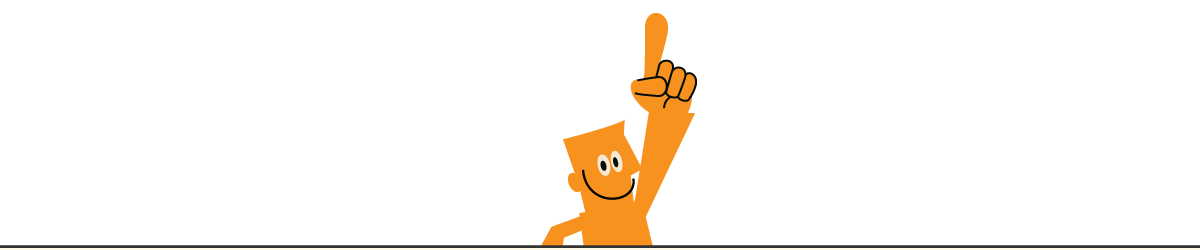 [Speaker Notes: Boston Consulting Group developed the Boston matrix in the early 1970s.]
Market growth rate
High
Boston matrix 
Tool for clarifying
The highest revenue
STARS
QUESTION MARKS
?
CASH COWS
DOGS
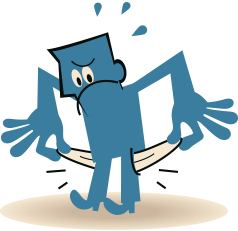 $
Low
Low
High
2X
1X
0,5X
Relative market share
[Speaker Notes: It is a tool for clarifying how resources are best spent on the company's products to achieve the highest revenue. A company must continuously look at how its business areas are doing.]
More on the subject: 



www.Flixabout.com
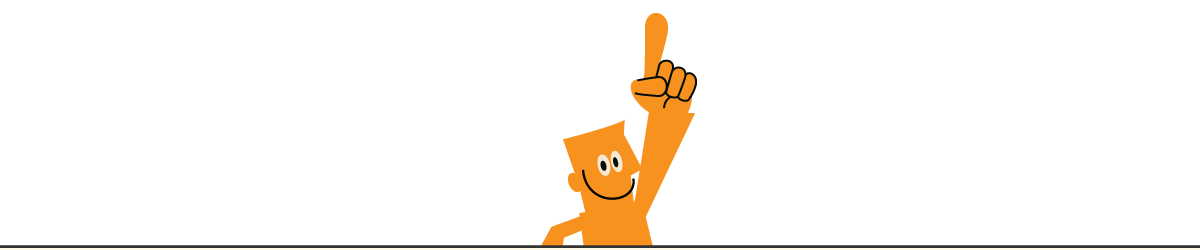